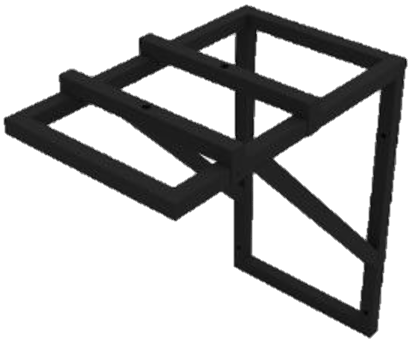 KAB003
ARRAY BRACKET
라인 어레이 스피커의 벽부형 설치 브라켓
용도			: 스피커용
재질			: STEEL
허용하중			: 1500kg
외형 규격(W x H x D)		: 615 x 1000 x 1000mm
무게			: 60kg